Pattern recognition

Linear discriminants as decision boundaries
Margins
Perceptron Learning Algorithm (PLA)
Least Mean Square Algorithm
Decision Boundaries in Attribute Space
Optimize weights so that wTx = 0 is a decision boundary in attribute space.  Regions where wTx > 0 are usually associated with examples from the positive class (members). Regions where wTx < 0 are associated with examples of non-members. One dimensional case:
y=wTx=w1x+w0 linear discriminate
Decision boundary, wTx = 0  in 1D attribute space is a point.

These patterns are called “linearly 
separable” because the decision 
boundary defined by wTx =0 allows separation of training examples with zero in-sample error.
x
In addition to zero in-sample error, we want wide margins 
to ensure low out-of-sample error. Margin of a class is distance between decision boundary and nearest datapoint in that class.
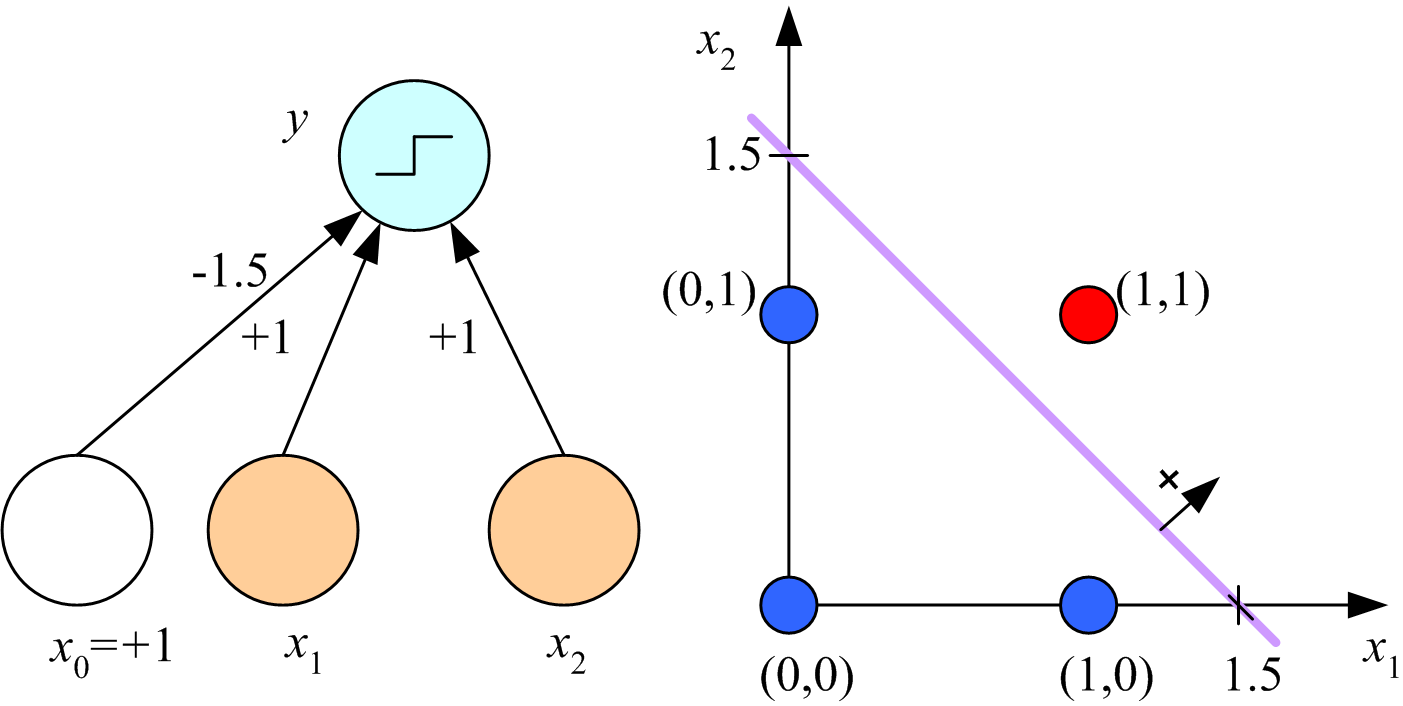 y=wTx=w1x+w0
x
In 2D attribute space, decision boundary is the line wTx=0.
The decision boundary shown has equal margins for both classes.  How do I find such a boundary?
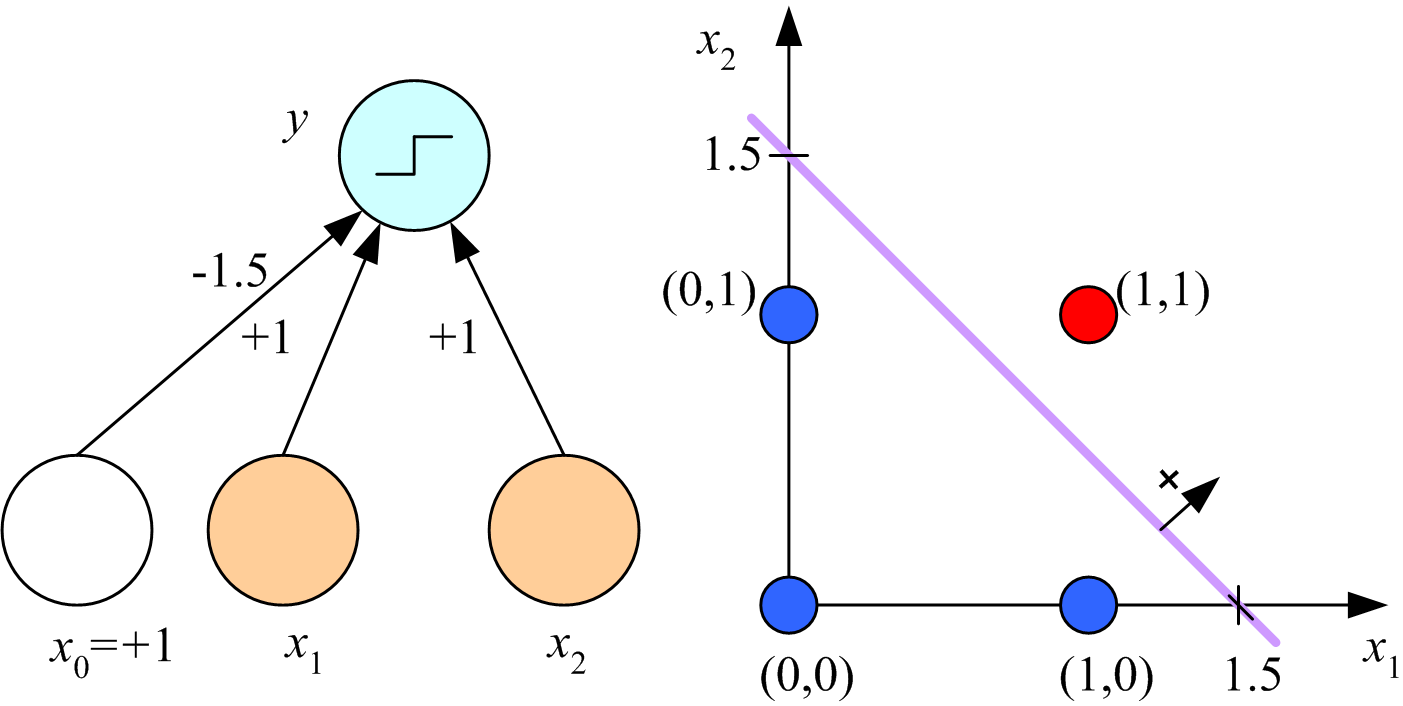 Boolean AND
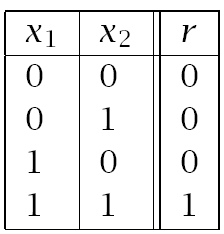 Lecture Notes for E Alpaydın 2010 Introduction to Machine Learning 2e © The MIT Press (V1.0)
4
The notation used in Neural Network Design by Hagan et al.
has explicit bias, weight matrix W, and attribute vector p
d=2 attribute space
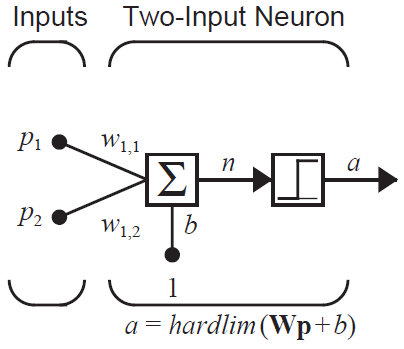 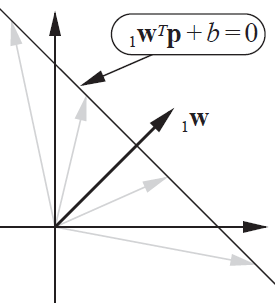 For any point p on the decision boundary, wTp+b=0; hence, wTp=-b.
wTp is the component of p in the direction of w. 
For dot product to be the same for any p on the decision boundary w must be perpendicular to it.
To get a decision boundary like the one shown, weight vector without a bias component, must point toward point (1,1). For example, wT = [1,1].  To find the bias, b, choose any point p on the boundary and solve wTp + b = 0.
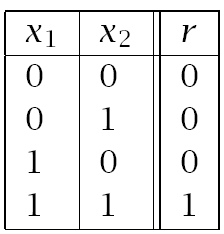 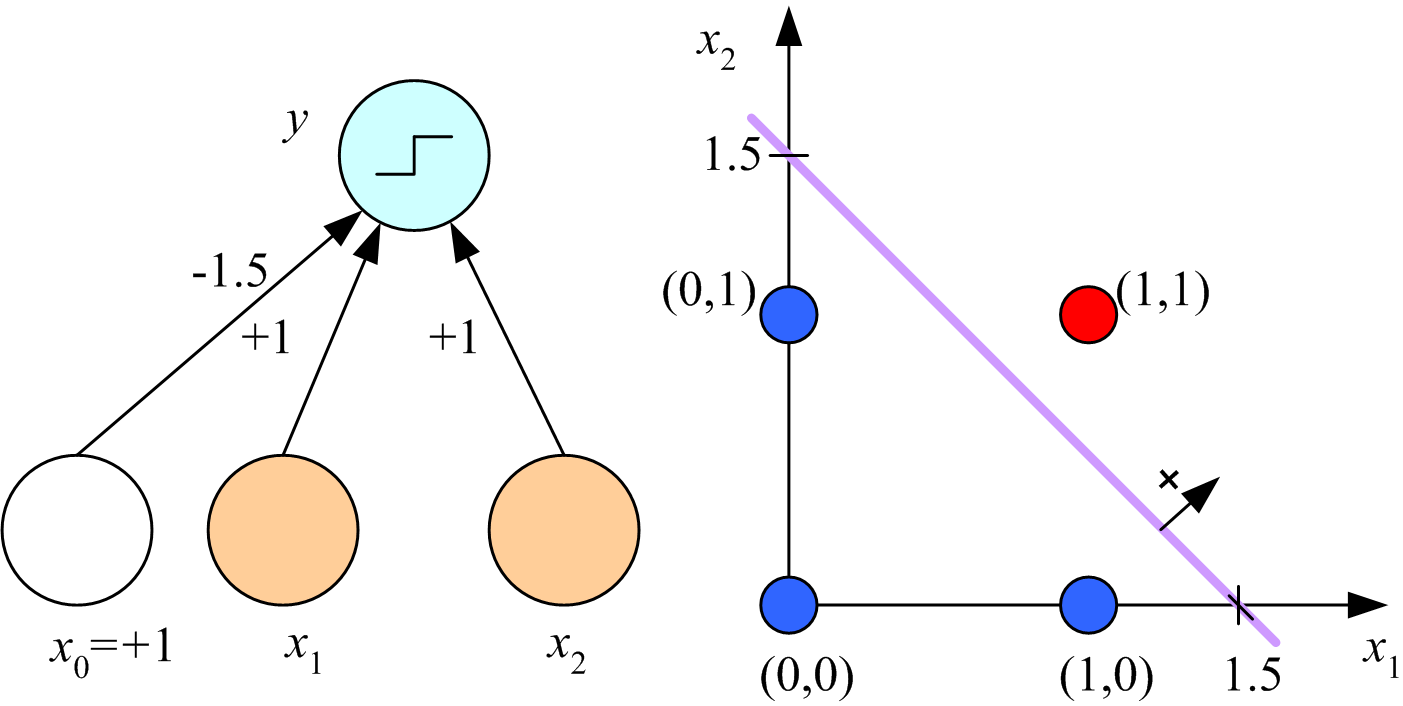 Lecture Notes for E Alpaydın 2010 Introduction to Machine Learning 2e © The MIT Press (V1.0)
6
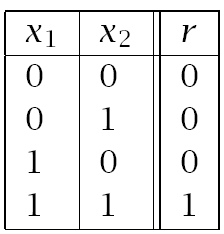 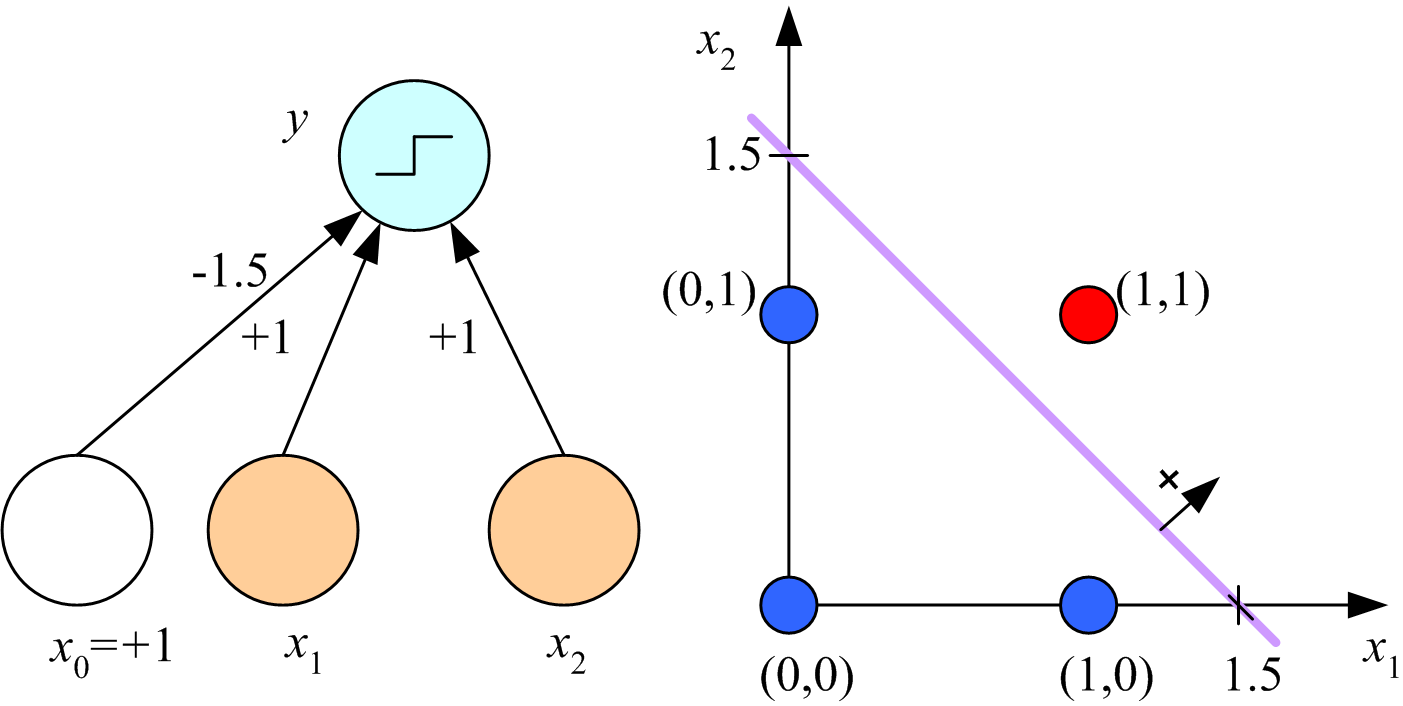 Lecture Notes for E Alpaydın 2010 Introduction to Machine Learning 2e © The MIT Press (V1.0)
7
Distance of xt from hyperplane wTx = 0
Let xa and xb 
be points on 
the hyperplane
wTxa + w0 = wTxb + w0
wT(xa – xb) = 0
xa – xb is in hyperplane
w must be normal to 
hyperplane
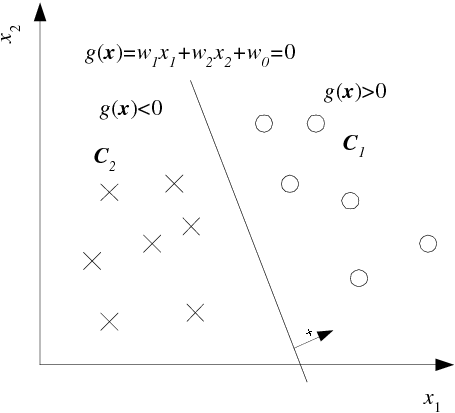 Linear discriminant in 2D
rt = -1
rt = 1
Lecture Notes for E Alpaydın 2010 Introduction to Machine Learning 2e © The MIT Press (V1.0)
8
Distance of xt from hyperplane wTx = 0
Decompose any point x 
into components parallel and perpendicular to the 
hyperplane
  
x = xp + d w/||w||

xp is the component of x parallel to the hyperplane
d is distance of x from 
hyperplane. w/||w|| is unit normal of the hyperplane.
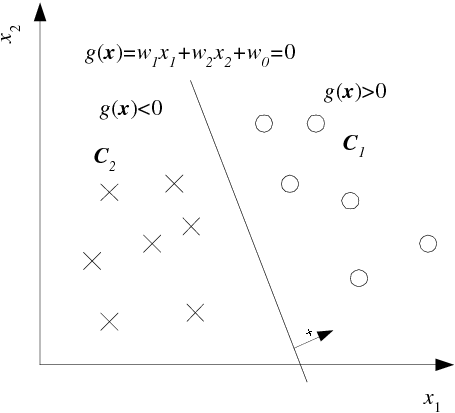 rt = 1
rt = -1
Lecture Notes for E Alpaydın 2010 Introduction to Machine Learning 2e © The MIT Press (V1.0)
9
Distance of xt from hyperplane wTx = 0
For at any point xp on decision boundary, g(xp)=0
g(xp) = 0 = g(x - d w/||w||) 
0 = wT(x – d w/||w||) + w0
0 = wTx + w0 – d ||w||
d = |wTx + w0|/||w||
dt = |g(xt)|/||w||
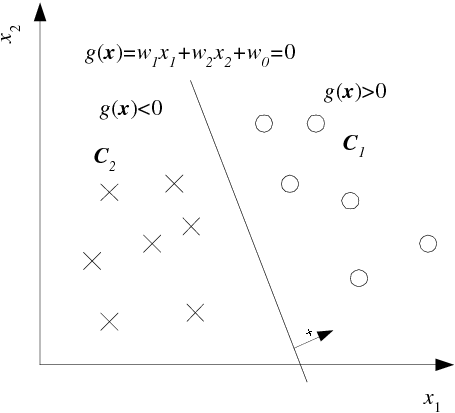 rt = 1
rt = -1
Lecture Notes for E Alpaydın 2010 Introduction to Machine Learning 2e © The MIT Press (V1.0)
10
What are the margins of this decision boundary?
recall wT= [1,1] and b = -1.5 
||w|| = sqrt(1+1) = 1.414
For blue pattern, either (0,1) or (1,0) is the closest point
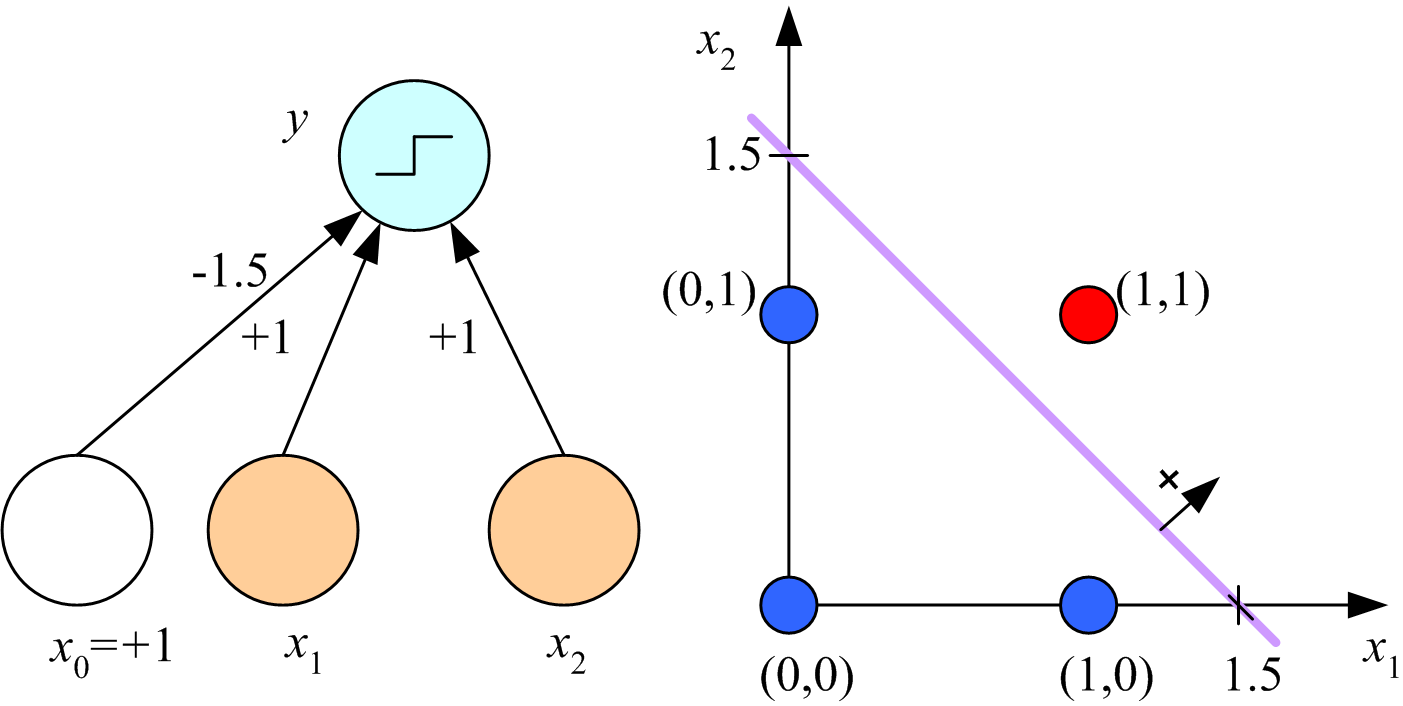 For red pattern,
Lecture Notes for E Alpaydın 2010 Introduction to Machine Learning 2e © The MIT Press (V1.0)
11
Summary: Given w, how do I find a decision boundary with equal margins for both patterns and calculate the margins.
dt = |g(xt)|/||w|| = distance of example xt from decision boundary
Let x+ and x0 be examples from member and non-member classes, respectively, closest to the decision boundary. 
g(x+) = wTx+ + b > 0  |g(x+)| = g(x+)
g(x0) = wTx0 + b < 0  |g(x0)| = -g(x0)
For equal margins, d+ = d0 which means g(x+) = -g(x0)	  note: ||w|| cancels on both sides of the equation
wTx+ + b = -wTx0 – b
Solve for b = -(wTx+ + wTx0 )/2
Plot wTx + b = 0
Calculate margins by (wTx+ + b)/||w|| distance x+ from the decision boundary
Example: Boolean AND dataset
Choose w=[1,1]T, x+ = [1,1]T, and x0 = [0,1]T, then 
wTx+ = 2, wTx0 = 1, b = -(2+1)/2 = -1.5
Equation of the decision boundary, wTx + b = 0, is x1 + x2 = 1.5
Margin = (wTx+ + b)/||w|| = (2-1.5)/1.414 = 0.3536
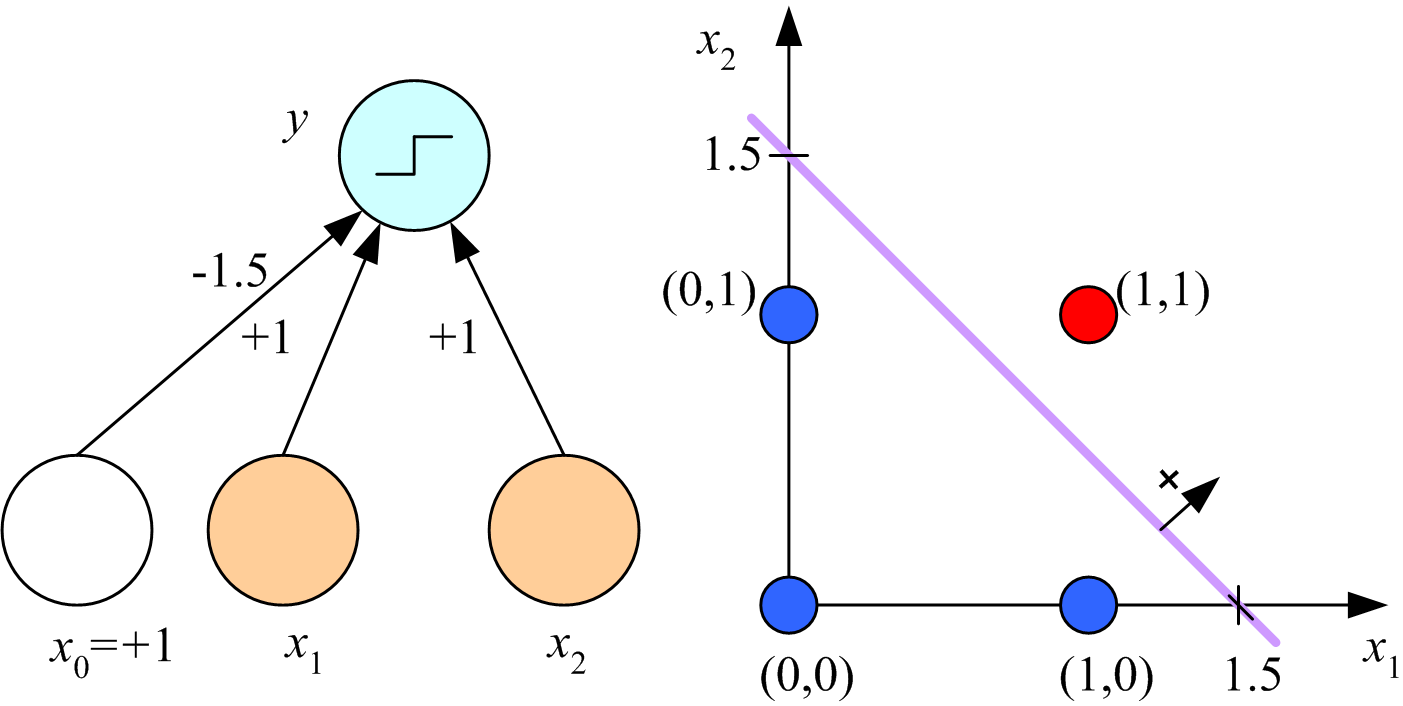 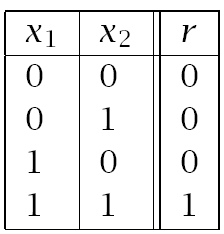 13
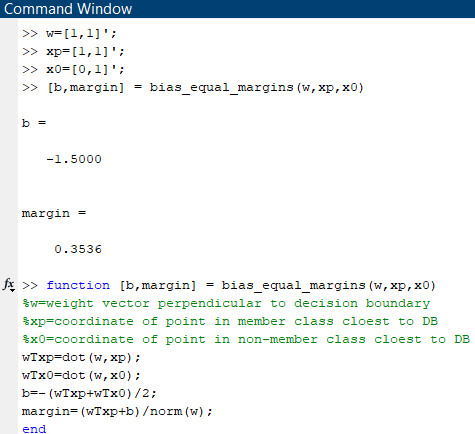 Script to use function “bias_equal_margins” to find a linear decision boundary with equal margins, given w, x+ and x0. dot is a MATLAB built-in for dot product.
Assignment 7a: Boolean OR dataset
Chose w=[1,1]T 
Find the bias that gives equal margins
Calculate margins
Members have label = 1
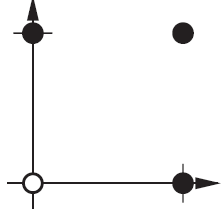 p1	p2	t
0	0	0
0	1	1
1	0	1
1	1	1
Logical OR
Boolean XOR: 
Linearly inseparable pattern
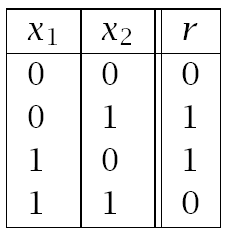 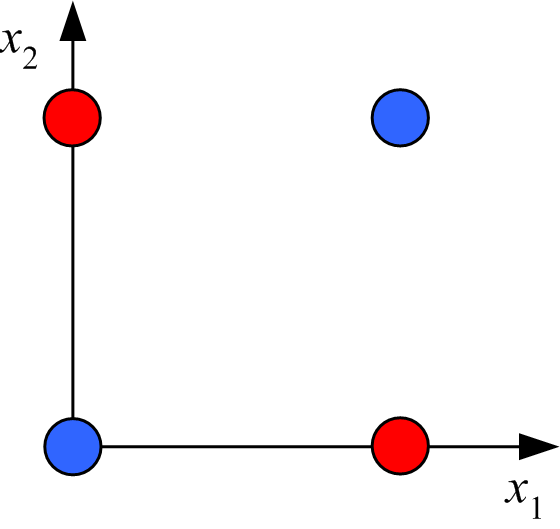 data table
graphical representation
No line can separate the classes with zero error.
Solution: transform to linearly separable feature space
XOR data
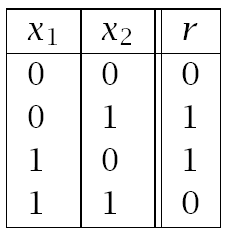 XOR in Gaussian feature space
f1 = exp(-|X – [1,1]|2)
f2 = exp(-|X – [0,0]|2)
X	f1	f2	r
(1,1)	1	0.1353	0
(0,1)	0.3678	0.3678	1
(0,0)	0.1353	1	0
(1,0)	0.3678	0.3678	1
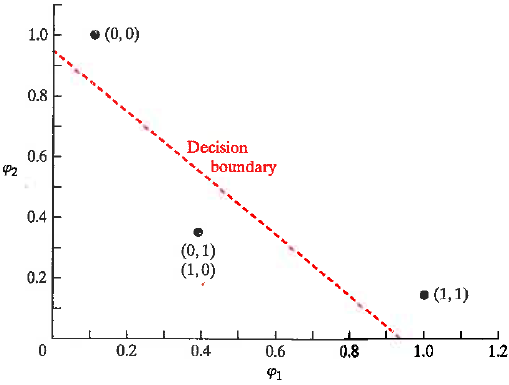 Note that examples with r=1 lie of the side of the 
decision boundary were g(f)<0.  To calculate b and margins, treat examples with r=0 as “members”.
r=0
g(f)>0
r=1
g(f)<0
XOR data
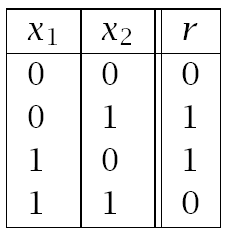 Assignment 9b: feature space Boolean XOR 
Chose w=[1,1]T 
Find the bias that gives a decision boundary with equal margins.
Calculate margins.
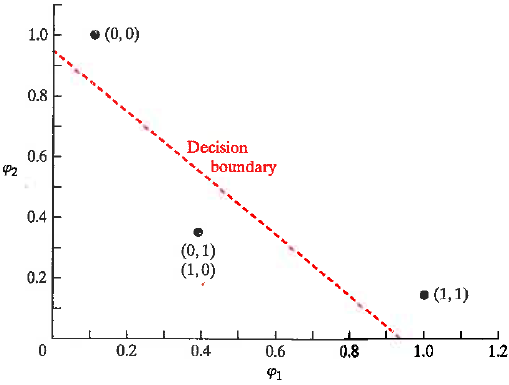 XOR in Gaussian feature space
r=0
g(f)>0
f1 = exp(-|X – [1,1]|2)
f2 = exp(-|X – [0,0]|2)
X	f1	f2	r
(1,1)	1	0.1353	0
(0,1)	0.3678	0.3678	1
(0,0)	0.1353	1	0
(1,0)	0.3678	0.3678	1
r=1
g(f)<0
Perceptron Learning Algorithm (PLA)
Perceptron Learning Algorithm (PLA)
A pattern is an arrangement of points plotted according to the 
value of attributes and labeled by the class from which the 
examples were drawn. The coordinate system of these plots 
is called “attribute space”

The perceptron leaning algorithm is a method to find a boundary in attribute space that separates data by class. If the data are linearly separable, Rosenblatt proved that the algorithm converges to solution with zero in-sample error.
Example in 2D attribute space:
A decision boundary with b=0 goes though the origin. Use the PLA to find such a decision boundary that separates the classes with zero error using the hard limit to predict class.
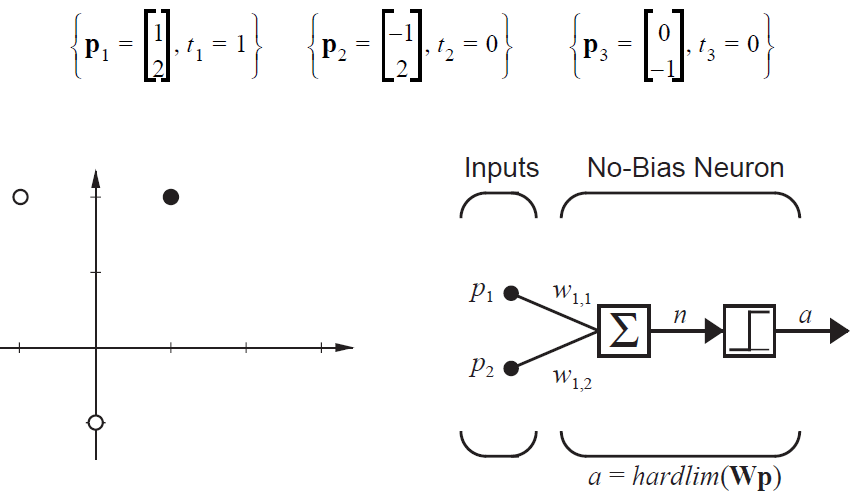 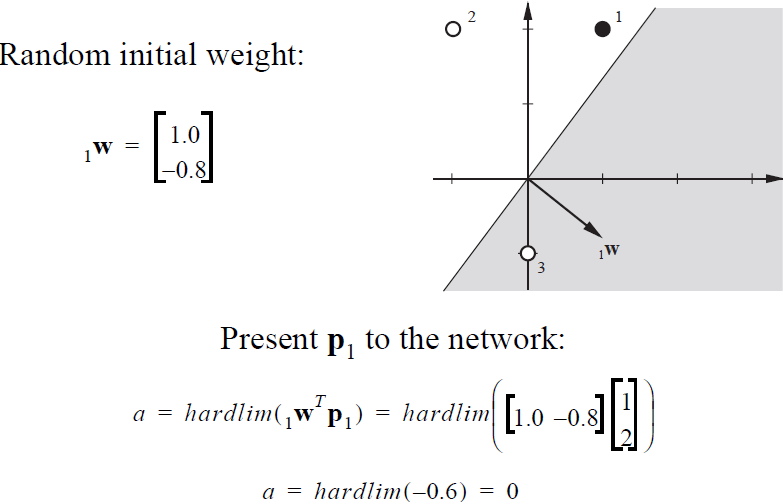 Misclassified: t1=1, a=0  Black dot should be in shaded region
Example 3 is also misclassified.
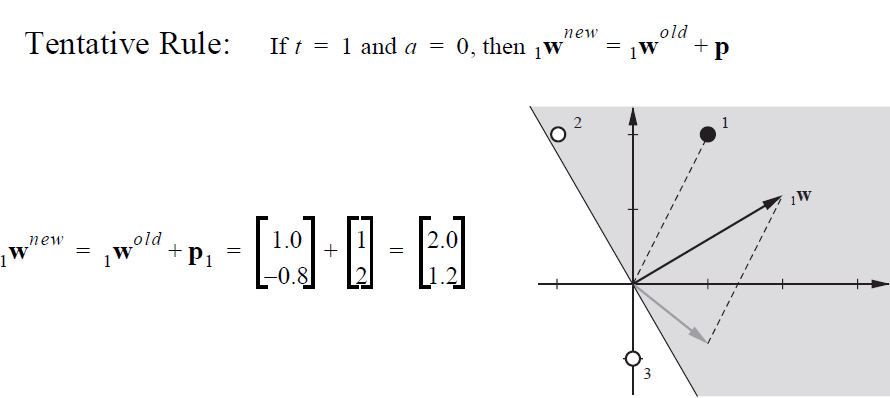 new
p
old
With new weight vector, only example 2 is misclassified. Modify weight vector based on this misclassification
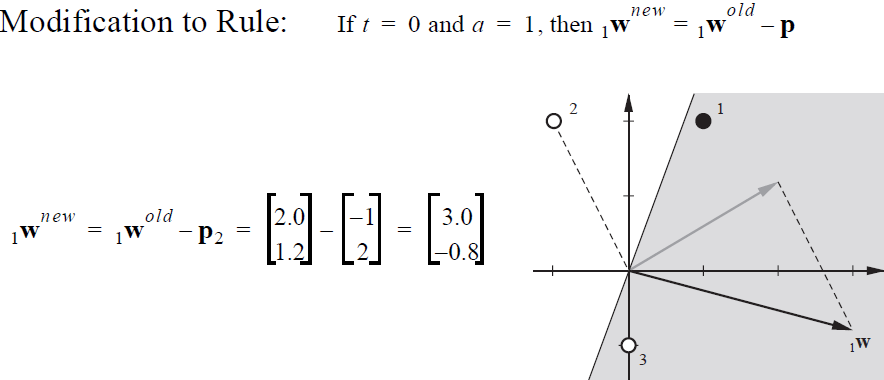 Note: sign change in weight update rule
old
-p
new
With new weight vector, examples 1 and 2 are correctly classified but now 
example 3 is misclassified. Modify weight vector based on this misclassification.
Again t=0 and a=1 implies a minus sign in weight update rule
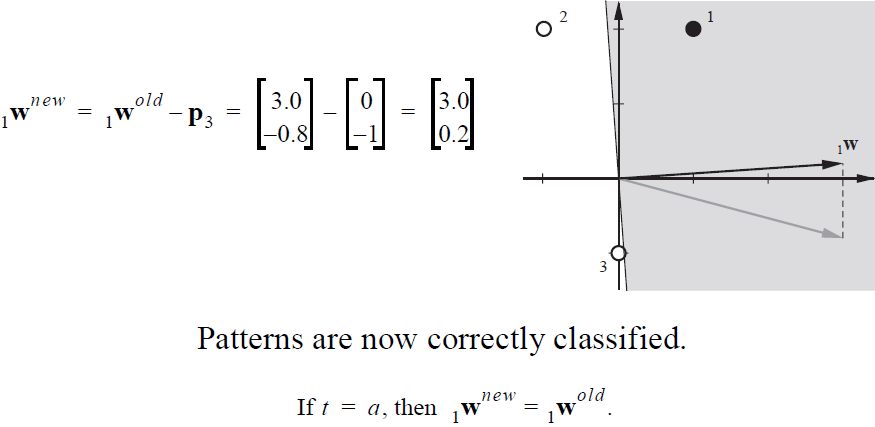 Note how close example 3 is to the decision boundary. 
This result will not generalize well.
Calculate class margins (remember b=0)
p1 and p3 are data in separate classes closest to the decision boundary
wT=[3, 0.2]
||w|| = sqrt(9+0.04) = 3.0067
Again t=0 and a=1 implies a minus sign in weight update rule
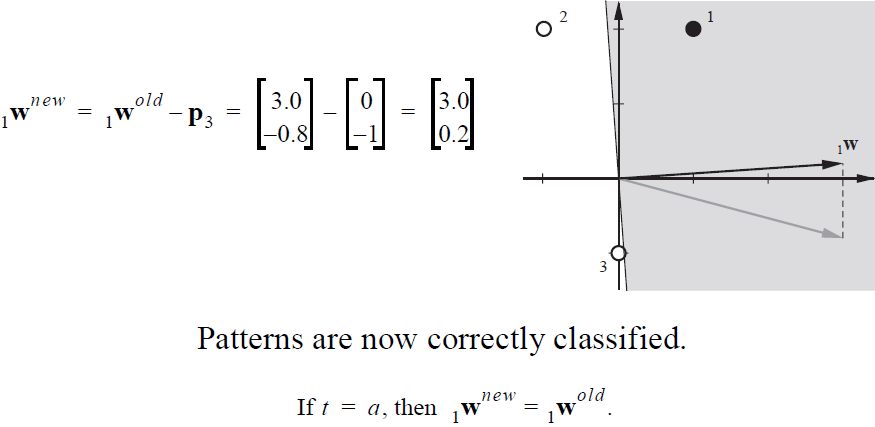 Margins: positive class = 1.13, negative class = 0.067
Summary of Perceptron Leaning Algorithm
Binomial labels t={0,1}
a = Perceptron output using hard limit
	a = 1 if wTp+b > 0 
	a = 0 if wTp+b < 0
e = Error = t-a
Update weights after testing each example in training set.
Stop when all examples are correctly classified, or number misclassified does not change
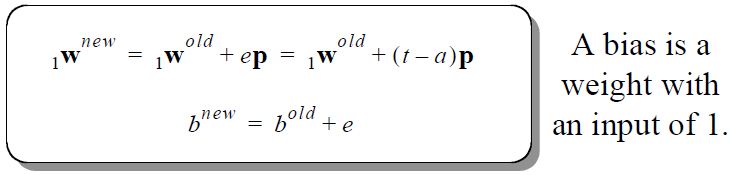 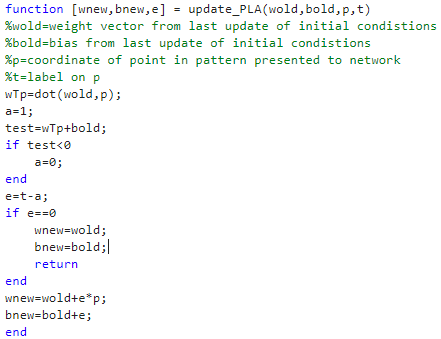 or
or
MATLAB function to perform a cycle of the PLA

Write a script to use this function to implement the PLA to find a decision boundary that separates 2 points in different classes and calculates the margins.
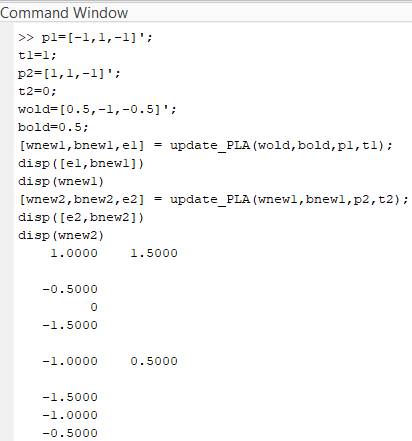 After 2 updates of the PLA, bnew2 and wnew2 define a decision boundary that separates the 2 points. Verify that update_PLA does not change the bias for weight vector.
Assignment 8: 
Use PLA with specified initial weights and bias to find a weight vector and bias that separates the 2 points below in 3D attribute space.  Assume the output of the perceptron is hardlim(wTp+b). Verify that PLA has converged. Report the resulting weight vector, bias. Calculate the distances of the points from the decision boundary. Show all steps of the calculations.
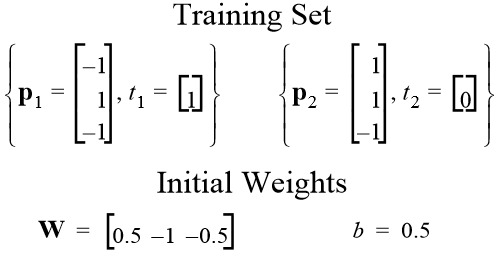 T
Alternate form of PLA

wT = [b, w1, …wd] bias included in weight vector

(xt)T = [1, x1, …xd] bias node in attribute vector

rt = (-1,1) bipolar class labels

yt = sign(wTx) = 1 if wTx > 0
		 = -1if wTx < 0
wnew = wold + yt xt  

Verify that this is the same rule as in Hagan et al notation
Erroneous positive assignment, yt = 1
Erroneous negative assignment, yt = -1
Pseudo code for PLA in alternate form
Start with a randomly chosen of weight vector (w0 = initial bias).
Compare sign(wTx) to label of each attribute vector in training set.
If different, store yt and xt in a file of misclassified examples.
Randomly choose a misclassified example (xk, yk).
Update weight vector by wnew = wold + ykxk.

Repeat 2-5 with the new weight vector.

Monitor the number of misclassified examples.

If data is linearly separable, stop when no misclassified examples.

If data is not linearly separable, when you stop at max iterations, wnew may not be the best choice for the smallest number of misclassified examples.
  
To avoid this problem, use the pocket algorithm (next slide).
Pseudo code for “pocket” algorithm
Set wbest to initial weight vector of PLA
Store misclassified examples
Ebest=number misclassified
If Ebest=0 return
For k=1 to max iterations
	find wnew by PLA
	find misclassified examples 
	Enew=number misclassified
	if Enew<Ebest wbest=wnew and Ebest=Enew
	if Ebest=0 return
end
Output Ebest and wbest
Application of pocket algorithm to digit recognition,1 vs 5 
is not efficient.
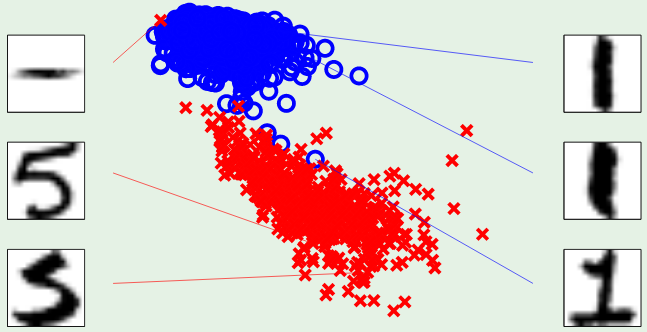 symmetry
intensity
Patterns are nearly linearly separable
Algorithm sends most of its time searching for misclassifications
You will solve this problem by radial basis function neural network
Least Mean Square Algorithm
Digital Control Theory

No differential equations to model dynamics

Train for expected patterns of system behavior.

Periodically extract information from system.

Classify the information obtained based on training.

Control based on classification results.
1962 Professor Bernard Widrow (Stanford) proposes the 
Adaptive Linear Element (Adaline) trained by the 
Least Mean Square algorithm for process control.
Dynamic output to control process
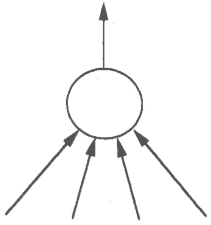 Dynamic input from sensors
LMS applied to sorting apples from oranges
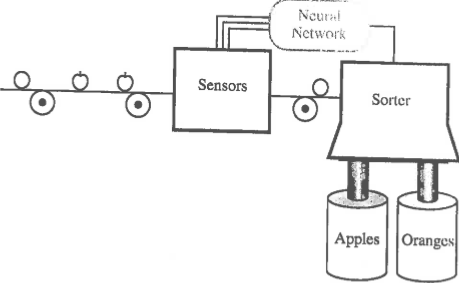 A
adaline
Sensors measure shape, texture, and weight.
Adaline classifies data as orange or apple.
Sorter uses output to adjust path to collection bin.
To apply LMS, we need e = t - a to be a continuous variable.
Hence, output = a = wTp + b = wTp if b = 0
Prototype input for orange
Target tO = -1

Prototype input for apple
Target tA = 1
Data p from sensors will be classified by which prototype vector it is closest to. Error e = t-a = t-wTp if b=0, where t is the label on the class the sensor data was assigned to, and w is the optimized weight vector of the adaline.
What class does p belong to and 
what is the error in assignment 
to that class?
Classify p as orange data
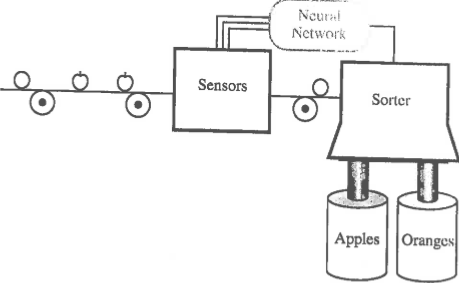 A
adaline
LMS formalism

Consider data from sensors as a population.
For a given w, t and e are population variables.
We want the w* for which expectation of e2 is minimum.

F(w)=E[e2]=E[(t-a)2]=E[(t-wTp)2]=E[(t2-2wTE[tp]+wTE[ppT]w)]
F(w) = c – 2wTh + wTRw, where c=E[t2], h=E[tp], and R=E[ppT]
gradient(F(w)) = -2h + 2Rw* = 0 -> w* = R-1h

R is a covariance matrix, which is real and symmetric; hence 
eigenvalues are real.
If all eigenvalues are non-negative then, the search for w* has 
a global minimum.

Rather than estimate R by a sample, we perform a gradient 
search for w*
Gradient search for w*

Approximate F(w)=E[e2] by ek2, square of error on kth iteration 
of the search.

ek2(w) = (tk-wTpk)2	gradient(ek2(w)) = -2ekpk

Choose a gradient-decent step size a 
wk+1 = wk – a gradient(ek2(w))	wk+1 = wk + 2aekpk

Step size 0.2 is reasonable.

Initial weight vector = wiT=[0,0,0].

Alternate between prototype vectors for orange and apple.

a = wTp, e = t-a, tO= -1, tA = 1
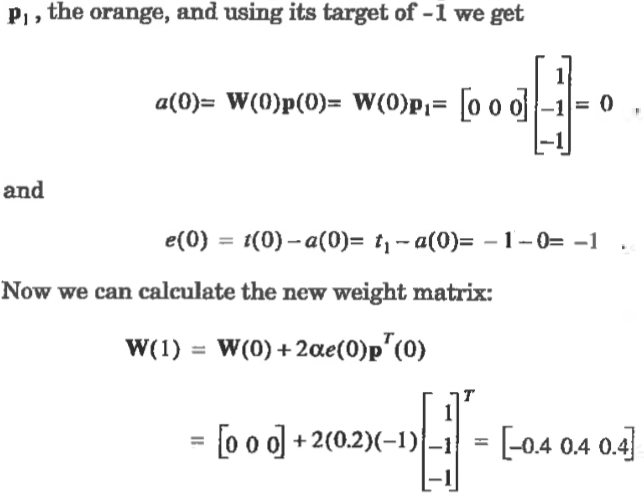 Present apple prototype vector with target = 1
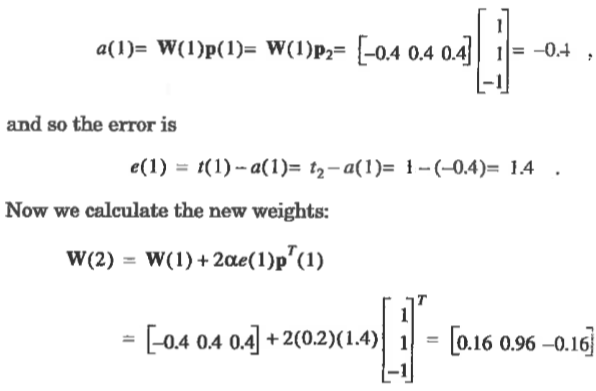 Present orange prototype again with target = -1
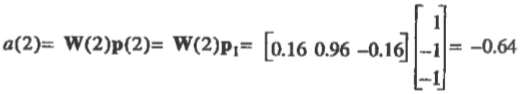 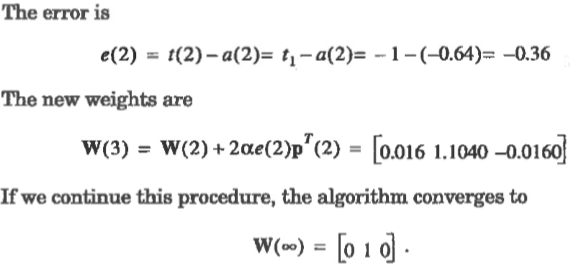 LMS decision boundary and margins
Prototype orange


Prototype apple
Decision boundary defined by wT = [0,1,0] and b=0
Decision boundary is the p2 = 0 plane
What are the margins on the orange and apple prototype points?
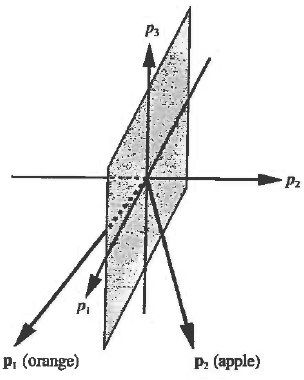 wT=[0, 1, 0], ||w|| = sqrt(1) = 1
Assignment 11: one cycle in LMS with b=0.
Initial weight wi = [0.5,-1, -0.5] T 
Use prototype vector for apple p = [1,1,-1]T with t = 1
Use a step size of 0.2
Carry out the first cycle of Least Mean Square search for optimum weight vector by 
Calculating perceptron output, a 
(b)  Calculating the error in perceptron output, e
(c)  Calculating the new weight vector, w
Hopfield neural-network pattern classifier:
 
Used to classify patterns defined by values of discrete variables.

Method of choice for large datasets due to efficiency.

Records are N-dimensional vectors with components = +1 that 
specify presence or absence of specific values of discrete 
variables.

Example of discrete variable: type of amino acid (values 1-20)
Classes: motifs defined by the type of amino acid at specified 
points in the protein sequence
Hopfield neural network (aka associative memory)
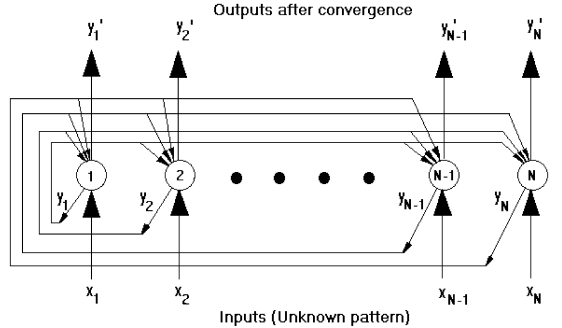 Output from each node i fed back to all other nodes j 
with weight wij
Weights: wij=sum over records of xixj  and  wij=0 if i=j
Initialize output: yi(t=0)=xi, 
where xi is ith component of unknown pattern to be classified

Iterate: yj(t+1)=H[sum over i of wijyi(t)], where H[sum]=1 if sum>0 and H[sum]=-1 if sum<0
Converged outputs are the components of the record in the dataset most like the unknown pattern.
Assign the unknown to the class that contains that record.
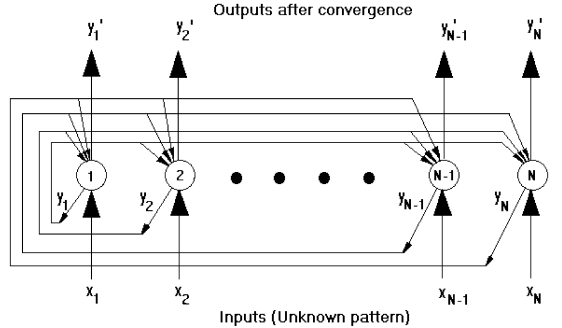 Application of perceptron classifier to set-point control
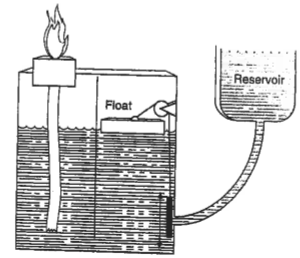 Philon (250 B.C>.) designs system to maintain fuel level in 
oil-burning lamp.
1962 Professor Widrow performs experiments at Stanford 
to test adiline performance at pole balancing
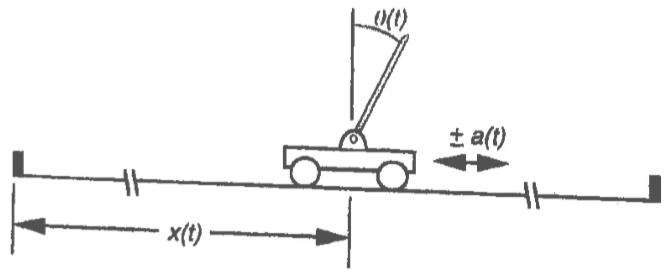 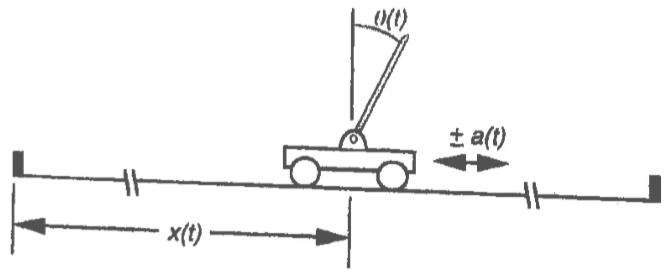 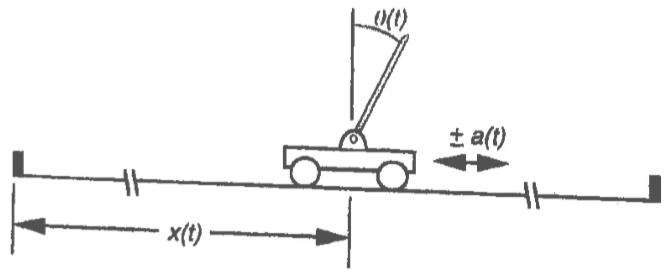 2D version: Cart on track moves in x direction only.
Pool attached to cart by hinge joint. Moves in xy plane only.
Sensors measure cart position and velocity, deviation of pole 
from vertical and angular velocity.
Need training data to determine the best linear combination 
of input data to predict the acceleration applied to the cart that 
will both balance pole and keep the cart at the center of the track
a(t)
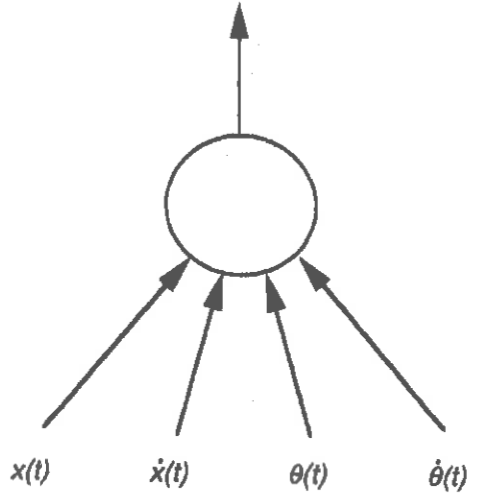 In 1987 Widrow and graduate student revisit adiline training for 
pole balancing. Obtain images of pole at 13 different angles 
for each of 5 cart positions (far left, near left, center, near right 
and far right).

All possible pairs of images (652 = 4225) were used to develop 
a human-computer interface in which a trainer responded 
with +1 to pairs of images showing previous and current states 
of the system. (+1, -1)  indicated the trainer’s opinion that force 
should be applied (right, left) to maintain pole vertical and cart 
near center.
The 4225 human-labeled pairs of images became a training set of attribute vectors 
(each with 111 components) for supervised learning by the adiline. 
Output was a = sign(wTp+b) and target was human judgement of direction of force.
+1
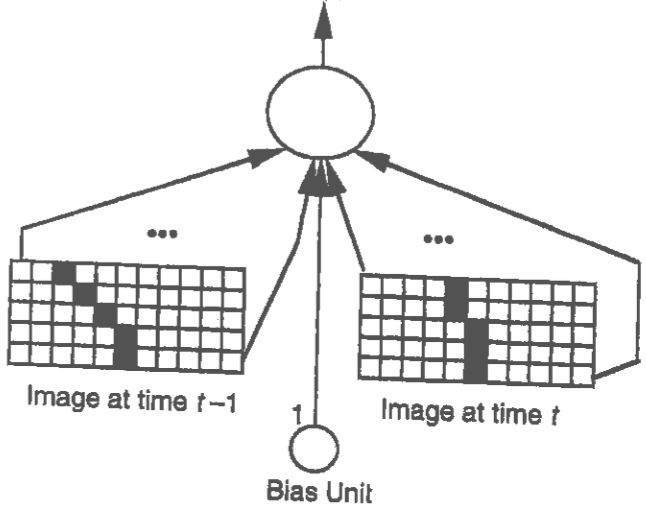 Training results
After 300 passes through all 4225 examples,
accuracy of classification was ~ 96%
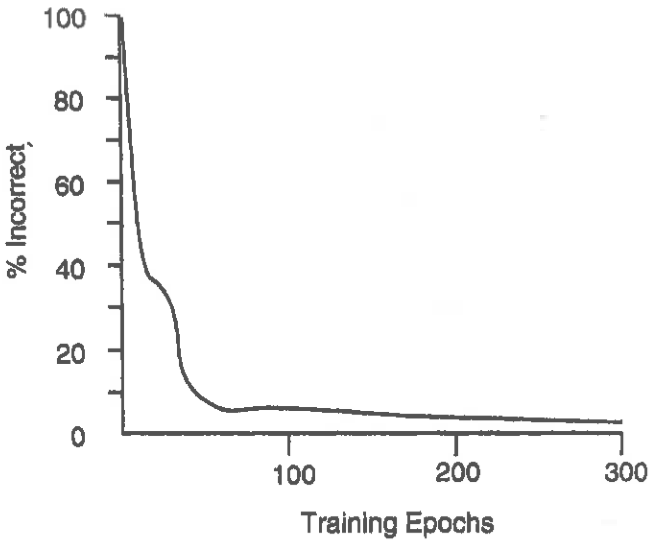 Conclusion
It is evident from this example that obtaining training data is 
the main challenge of implementing the perceptron classifier 
in a control function.

We will return to this issue when we consider a non-linear 
controller for pole balancing.